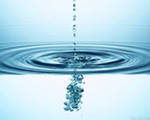 ГОУ СОШ № 762 СВАО г. Москва
В О Д А
Автор:
учитель химии и биологии Шустикова Ольга Валентиновна
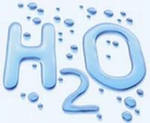 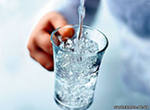 Цель урока:
обобщить и закрепить знания о свойствах, применении, способах очистки воды
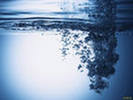 «Вода!
Вода, у тебя нет ни вкуса, ни цвета, ни запаха, тебя невозможно описать, тобой наслаждаются, не ведая, что ты такое! Нельзя сказать, что ты необходима для жизни: ты сама жизнь. Ты наполняешь нас радостью, которую не объяснить нашими чувствами… Ты самое большое богатство на свете…»
«Если в столь простом веществе, как вода, наукой не все было открыто, то, как много еще остается неясного и точно неисследованного во всем окружающем нас материальном мире, в эволюционном процессе которого и появился человек»
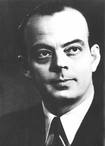 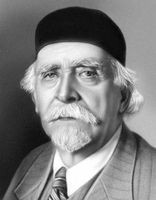 Антуан де Сент-Экзюпери
Н. Д. Зелинский
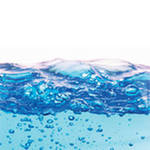 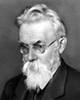 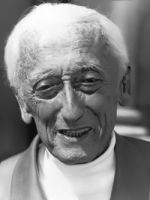 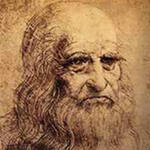 В. И. Вернадский
Ж.- И. Кусто
Леонардо да Винчи
«Вода стоит особняком в истории нашей планеты»
«Океан – это вода, а значит сама жизнь»
«Воде была дана волшебная власть стать соком нашей жизни»
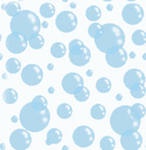 1. Вода в природе
Вопросы в теме
2. Получение воды
3. Физические свойства
4. Химические свойства
5. Применение воды
Из изученного я знаю хорошо
Вопросы, вызывающие затруднения
Проверь себя (рефлексия)
1. Вода в земных условиях существует в трех агрегатных состояниях: жидкость, твердое вещество, газ
2. Вода – универсальный растворитель
3. Вода активно реагирует со всеми металлами
4. Вода реагирует с оксидами, если продуктом является растворимое вещество
5.  Записать УХР и тип реакции:
       1 вар:     Na + H2O =                   2 вар:     Ag + H2O =
                       CuO + H2O =                                Li2O + H2O =
                       CO2 + H2O  =                               Р2O5 + H2O =
2Na + 2H2O = 2NaOH + H2                          Ag + H2O = нет р-ции
                               (замещение)   
      CuO + H2O =  нет р-ции              Li2O + H2O = 2LiOH (соединение)
      CO2 + H2O  =  H2CO3                       P2O5 + 3H2O = 2H3PO4
                              (соединение)                                      (соединение)
1 станция
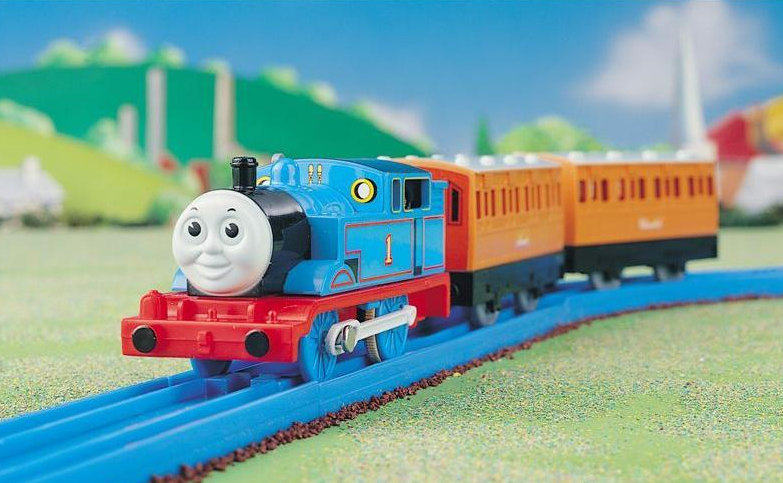 Информационная
В сказках часто говорится о «живой» и «мертвой» воде. Что они из себя представляют?
Протий         Дейтерий        Тритий





11H                     21D                   31T   

В природе:                     Дейтерия  0,0156%,
один атом Трития  на 1017 атомов Протия.
+
+
+
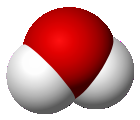 Что представляет собой 
«святая» вода?
Может ли вода гореть?
В каком органе человека наибольшее содержание воды, а в каком - наименьшее?
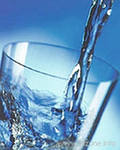 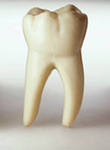 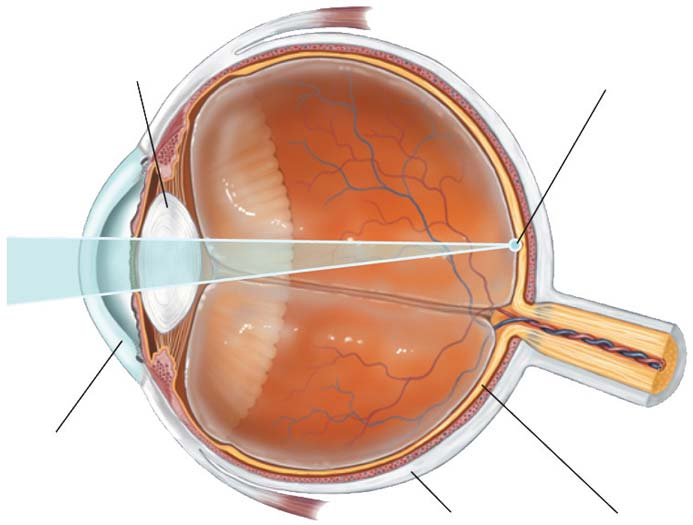 Почему лед не тонет в воде?
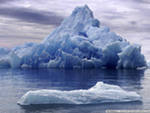 Может ли струя воды резать лист стали?
Есть ли опасения, что человечеству грозит нехватка воды?
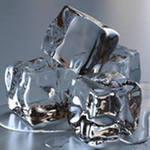 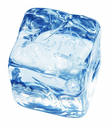 Т    Р     А    В   А
Кроссворд
«Водный»
С   Н   Е    Г
Р   О   С   А
Какое слово получилось по вертикали?
Дайте определение.
Р    Е   К   А
К  О  Л   О   Д   Е   Ц
Р   О   Д  Н   И    К
К   А   П   Л   Я
Апрель с водой, май с ……..
Зимой в поле лежал, весной в реку побежал
Кто-то проплакал всю ночь на лугу,
Столько слезинок – счесть не могу.
Течет-течет, не вытечет,
Бежит-бежит, не выбежит.
Не плюй в ………………., случится напиться.
В глуши лесной, в глуши зеленой,
Всегда тенистой и сырой,
В крутом овраге под горой
Бьет из камней ………..студеный.
Что камень точит?
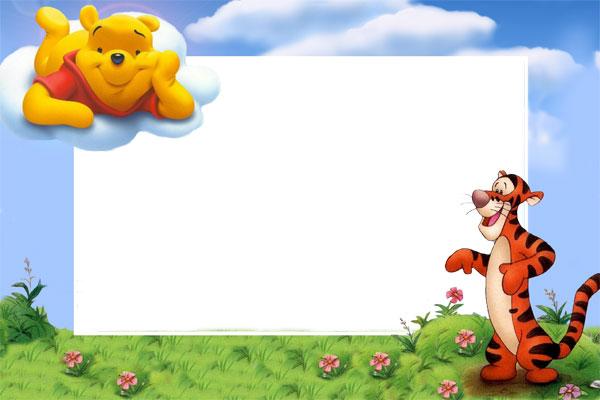 +Са
Химическая эстафета
+СаО
Н2О
О2
Н2О
+N2О5
Кипячение воды в бумажном сосуде
2 станция
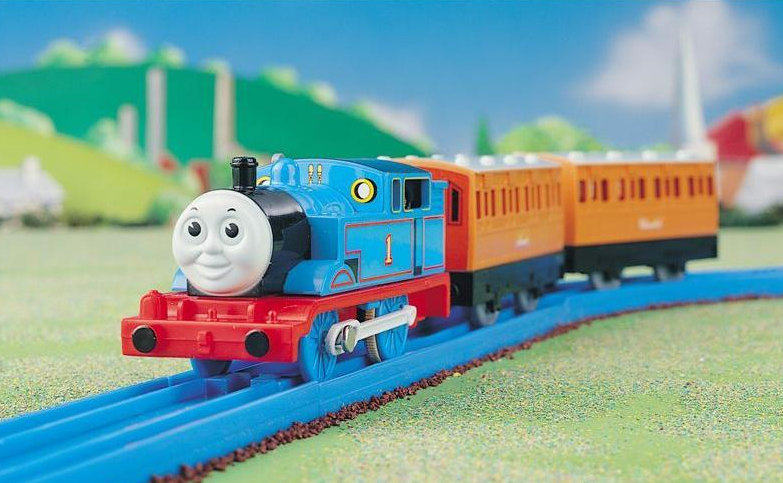 Взаимодействие лития с водой
Взаимодействие оксида кальция с водой
Взаимодействие оксида фосфора (V) с водой
Демонстрационная
Группа 1
Значение воды для живых организмов
Группа 2
Мониторинг морской воды
3 станция
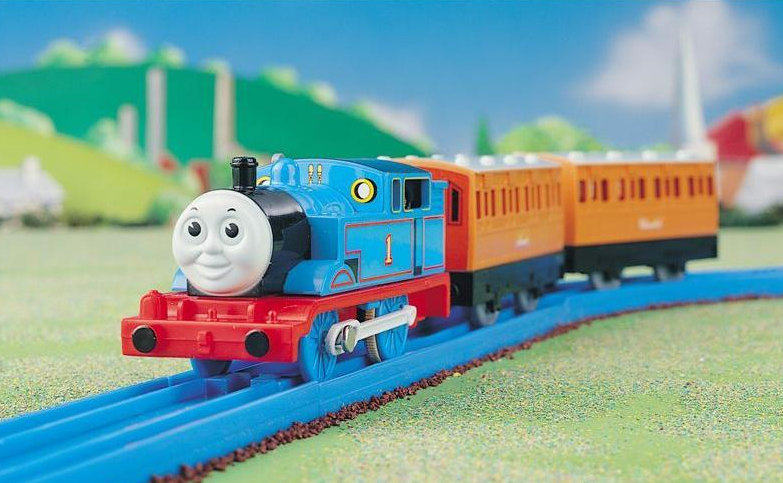 Работа по путевому листу
(инструктивной
карте)
Группа 3
Мониторинг воды из реки Яуза
Группа 4 
Мониторинг водопроводной воды
Исследовательская
Применение воды
В быту
 вода - средство санитарии и гигиены, участник химических реакций, протекающих при приготовлении пищи
В химии 
вода – растворитель, реагент химических реакций,  "транспортное средство"
В сельском хозяйстве 
вода - питательное вещество клеток растений и животных
В медицине 
вода - растворитель, лекарственное средство, средство санитарии и гигиены
В теплоэнергетике 
вода - теплоноситель и рабочее тело
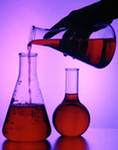 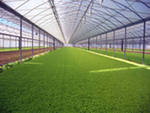 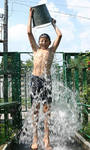 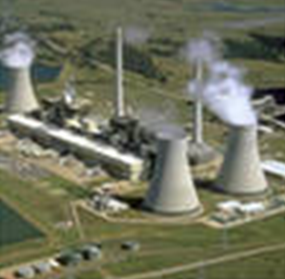 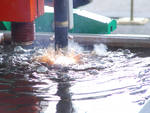 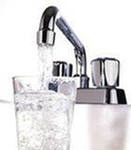 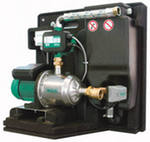 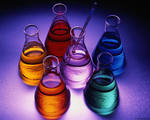 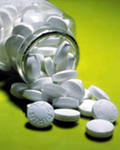 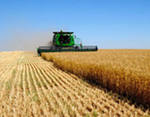 Что Вам известно о способах очистки сточных вод?

Предложите схему устройства очистки вод.
4 станция
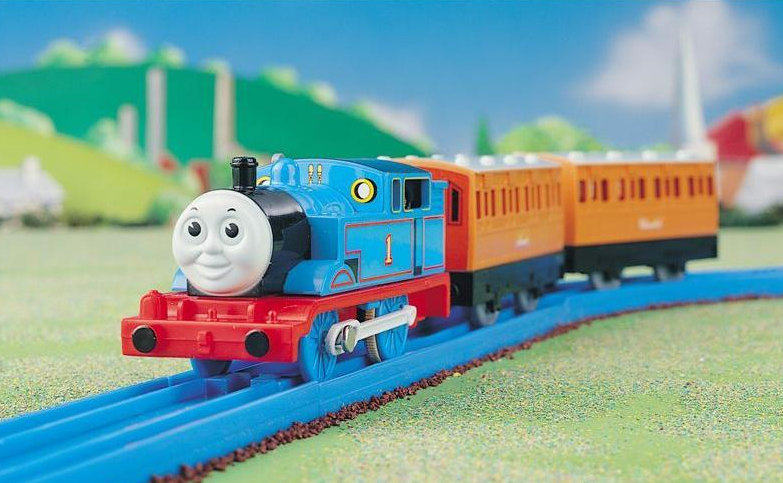 Изобретательная
Проверь себя (рефлексия)
1. Вода – без цвета, вкуса, запаха, может находиться в 3 агрегатных состояниях, обладает аномальными свойствами
2. Дистиллированная вода хороший проводник электричества
3. Верна ли запись:                                                                                  
             2K  +  H2O   =   K2O   +    H2      (замещение)
4.Допишите УХР, определите тип реакций:
                   BaO   +   H2O   =                            SO2   +   H2O   =
BaO   +   H2O   = Ba(OH)2    (соединение)                            
          SO2   +   H2O   = H2SO3         (соединение)
5. С какими из перечисленных веществ будет реагировать вода, напишите УХР: 
                      Au, Li,  SiO2,  Al2O3,  H2,  Mg.
2Li + 2H2O = 2LiOH + H2              (замещение) 
                Mg + 2H2O = Mg(OH)2 + H2         (замещение)
Какой цвет больше походит вашему эмоциональному состоянию на уроке?

Закрасьте квадрат этим цветом
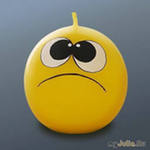 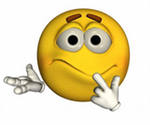 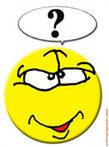 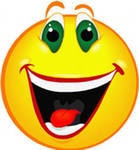 Вспомните цель урока
Выполнили ли мы ее?
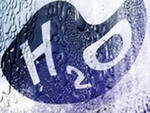 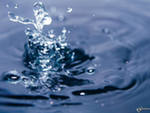 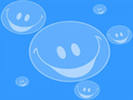 Успехов в изучении химии !